Gala wręczenia listów gratulacyjnych laureatom  miejskich konkursów przedmiotowych.
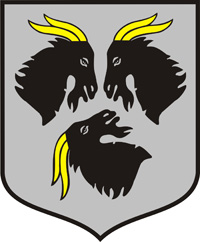 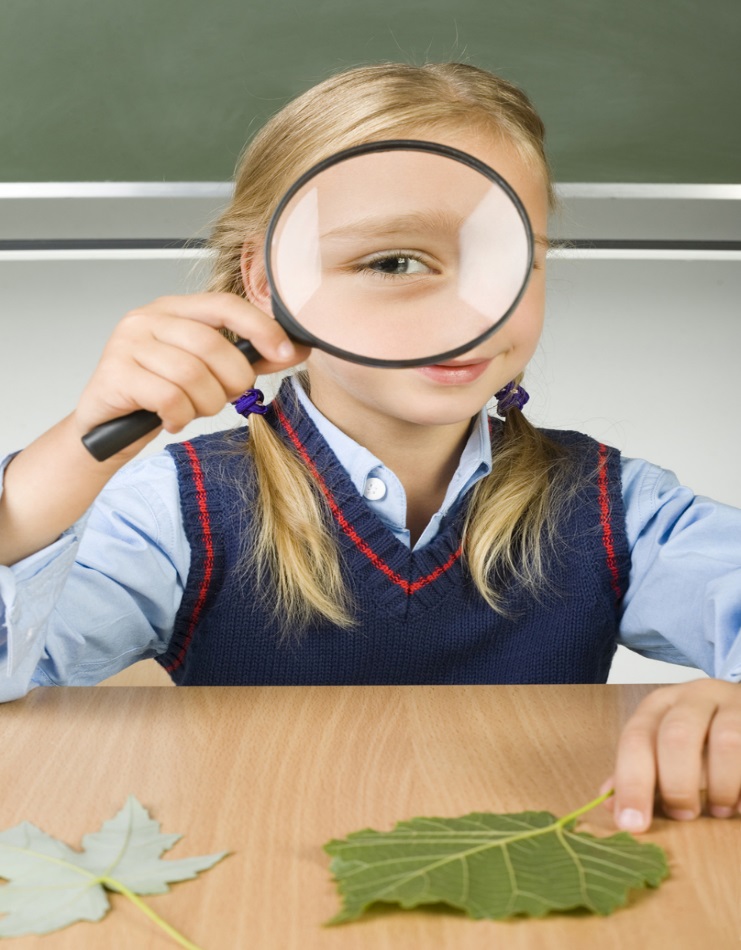 09.06.2022
Tymoteusz Cybulski uczeń Publicznej Szkoły Podstawowej nr 19
Zajął I miejsce w miejskim etapie Wojewódzkiego Konkursu Fizycznego (przygotowanie Bożena Kotulska),     II  miejsce w Konkursie  Chemicznym (przygotowanie Katarzyna Wałek-Nawratek)  i III miejsce w Konkursie Biologicznym (przygotowanie Mariola Szczecińska). Tymoteusz jest uczniem ósmej klasy mistrzostwa sportowego o profilu badminton. Jego mocną stroną są przedmioty ścisłe: biologia, fizyka, matematyka,                 a zwłaszcza chemia. W tym roku wygrał turniej „Chemiczna Głowa”. Uwielbia sport. Gra                     w badmintona, zdobywa medale zarówno na arenie polskiej, jak i europejskiej. Jeżeli znajduje wolny czas lubi jeździć na snowboardzie, nurkować              i surfować na falach.
Artur Janusuczeń Publicznej Szkoły Podstawowej nr 19
Zajął II miejsce  w miejskim etapie Wojewódzkiego Konkursu Języka Polskiego (przygotowanie Joanna Olechowska) i  Konkursu Biologicznego (przygotowanie Mariola Szczecińska). Artur  uczy się w  klasie ósmej dwujęzycznej. Jest ciekawym świata indywidualistą. Posiada bardzo  szeroki wachlarz zainteresowań: literatura, językoznawstwo, biologia, historia, muzyka,grafika komputerowa oraz gry komputerowe. Jego największą pasją są języki: polski i angielski. W wolnych chwilach czyta książki,  szczególnie fantastyczno-naukowe tworzy projekty graficzne, gra w gry komputerowe  oraz rozwija swoje pozostałe zainteresowania.
Bartłomiej Cebulauczeń Publicznej Szkoły Podstawowej nr 15
Zajął III miejsce w miejskim etapie Wojewódzkiego Konkursu Geograficznego (przygotowanie Agnieszka Ręc-Abramik) i Konkursu Chemicznego (przygotowanie Katarzyna Budny-Sas) Bartek ma wiele zainteresowań. Lubi sport, lubi czytać książki, a w wolnym czasie grać       w ulubione gry komputerowe. Kiedyś marzył      o tym, by zostać pilotem samolotów pasażerskich ale ostatnio te marzenia się zmieniły i pragnie zostać lekarzem.
Maciej Panasiewiczuczeń Publicznej Szkoły Podstawowej nr 15
Zajął I miejsce w miejskim etapie Konkursu Matematycznego (przygotowanie Agnieszka Torschmied) i Konkursu Języka Angielskiego(przygotowanie Hanna Pokorska). Maciek jest osobą o wielu talentach. To mistrz w dziedzinie matematyki, który perfekcyjnie włada językiem angielskim i znakomicie gra na pianinie. We wszystkich wymienionych powyżej sferach odnosi duże sukcesy. Maciej zdobył także zaszczytny tytuł Prymusa Opolszczyzny. A na co dzień to miły, wesoły i zawsze uśmiechnięty kolega.
Ewa Lochuczennica Publicznej Szkoły Podstawowej nr 15
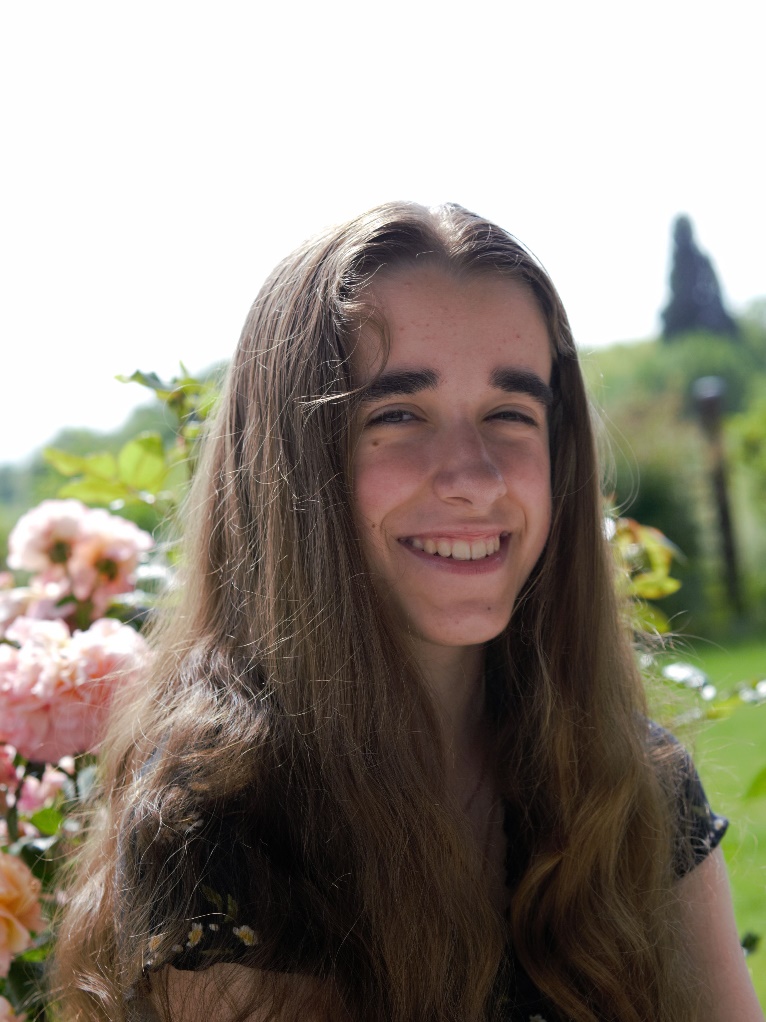 Laureatka Wojewódzkiego Konkursu Języka Angielskiego w Opolu oraz I miejsca w miejskim etapie Wojewódzkiego Konkursu Języka Angielskiego. Reprezentowała także szkołę w miejskich konkursach przedmiotowych z chemii (4 miejsce) i j. polskiego. Brała udział w konkursach drużynowych „Chemiczna głowa” (3 miejsce) i „Chemia na wesoło” (4 miejsce). Uczestniczka Międzyszkolnego Turnieju Debat Oksfordzkich. Ewa jest pasjonatką języka angielskiego i książek. W wolnym czasie uwielbia rysować, fotografować, chodzić po górach i spotykać się z przyjaciółmi. Tańczyła z zespole Spin.
Amelia Kamińska uczennica Publicznej Szkoły Podstawowej nr 12
Zajęła II miejsce w miejskim etapie Konkursu Matematycznego (przygotowanie Alicja Rajtar)         i III miejsce  w Konkursie Biologicznym (przygotowanie Katarzyna Banach-Kozielewska). Amelia  kocha biologię, chemię, matematykę              i język angielski. W przyszłości chciałaby zostać lekarzem. Jej pasją jest też sport – trenuje siatkówkę i tenis stołowy. Każdy rodzaj sportu sprawia jej ogromną przyjemność, bo sport to także łatwiejsze uczenie się! Lubi czytać książki detektywistyczne i rozwiązywać sudoku lub zagadki logiczne. Jej największą miłością jest jednak jazda konna, zwłaszcza po lesie, po polach i nad jeziorem.
Sebastian Jaglarzuczeń Publicznej Szkoły Podstawowej nr 6
Zajął III miejsce w miejskim etapie Wojewódzkiego Konkursu Matematycznego (przygotowanie Kinga Czarnecka-Nowak) i Konkursu Historycznego (przygotowanie Iwona Szymczyk-Wiaderek). Sebastian w przyszłości chce ukończyć medycynę i zostać lekarzem. Jego marzeniem na chwilę obecną jest wyjazd na Grand Prix F1.W wolnych chwilach lubi grać na gitarze, pogłębiać wiedzę na temat F1         i anatomii człowieka. Na co dzień trenuje baseball. W przyszłości ma nadzieję zwiedzać świat.
Viktoria Rawskiuczennica Publicznego Zespołu Przedszkolno-Szkolnego z nauczaniem języka  mniejszości narodowej - języka niemieckiego
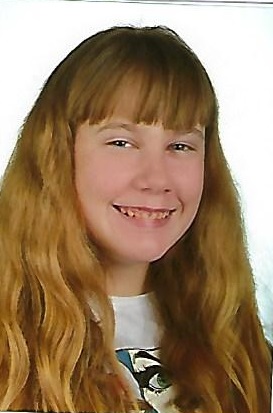 Laureatka Wojewódzkiego Konkursu Języka Niemieckiego (przygotowanie Sabina Kapusta),  III miejsce w miejskim etapie  Konkursu Języka  Angielskiego (przygotowanie Marta Mańczyk). Zajęła I miejsce w Ogólnopolskim Konkursie Plastycznym „Konik Polny i Mrówka, czyli bajki Jeana de La Fontaine'a”. Victoria bardzo lubi czytać książki i słuchać audiobooków, gdy jest  ładna pogoda lubi spędzać czas spacerując po okolicy. Gdy czas na to pozwala uwielbia słuchać muzyki i oglądać ciekawe filmy oraz seriale.
Gala wręczenia listów gratulacyjnych laureatom  miejskich konkursów przedmiotowych.
Nagrodzeni z Publicznej Szkoły Podstawowej nr 1
Nagrodzeni z Publicznej Szkoły Podstawowej nr 5
Nagrodzeni z Publicznej Szkoły Podstawowej nr 6
Nagrodzeni z Publicznej Szkoły Podstawowej nr 9
Nagrodzeni z Publicznej Szkoły Podstawowej nr 10
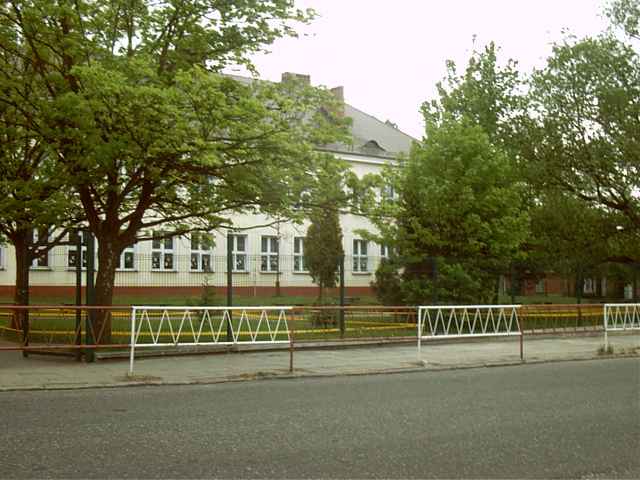 Nagrodzeni z Publicznej Szkoły Podstawowej nr 11
Nagrodzeni z Publicznej Szkoły Podstawowej nr 15
Nagrodzeni z Publicznej Szkoły Podstawowej nr 19
Nagrodzeni z Zespołu Szkolno-Przedszkolnego nr 1
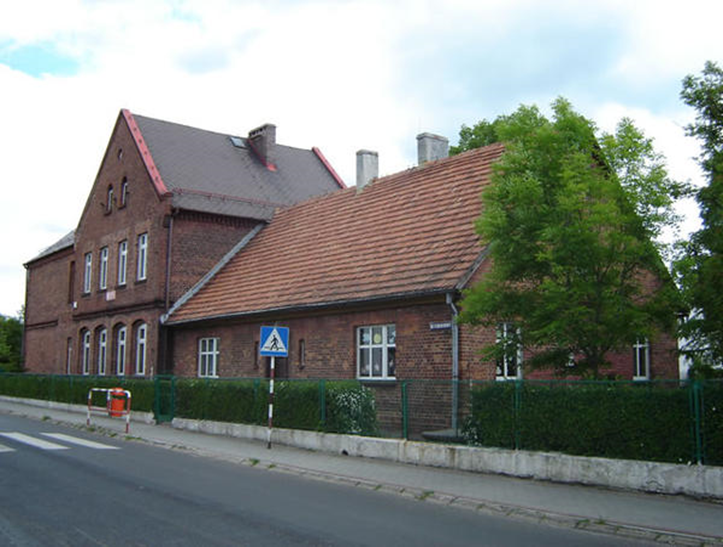 Nagrodzeni z Publicznego Zespołu Przedszkolno-Szkolnego            z nauczaniem języka  mniejszości narodowej - języka niemieckiego
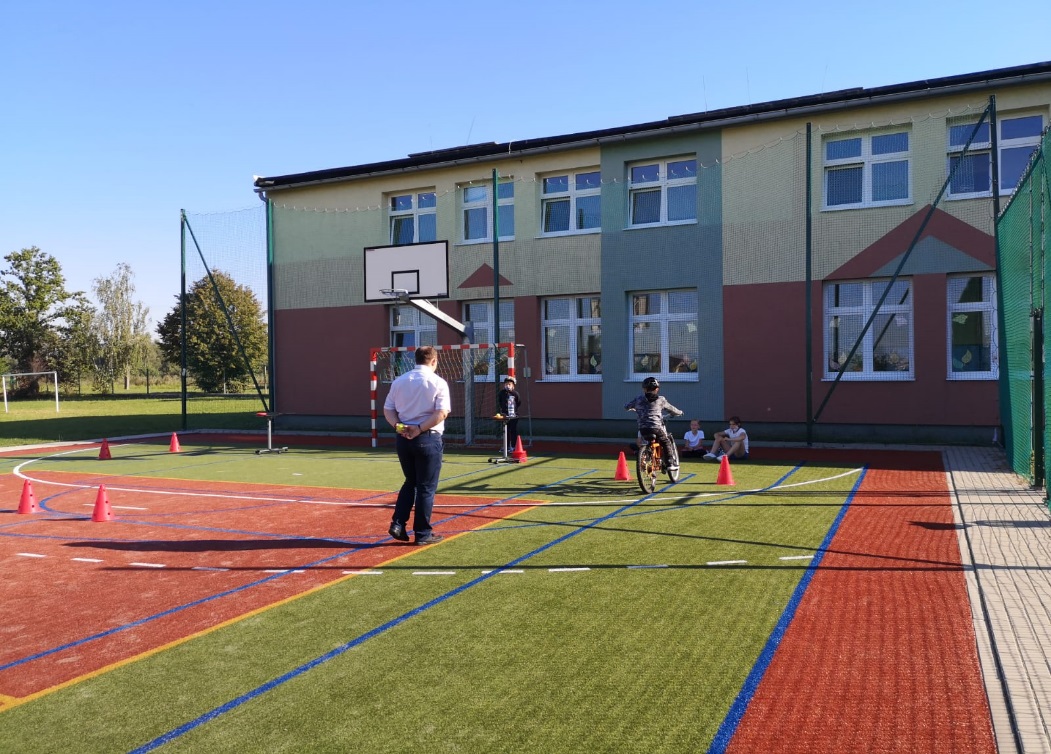 Dziękujemy za uwagę !